BRAND GUIDE PRESENTATION TEMPLATE
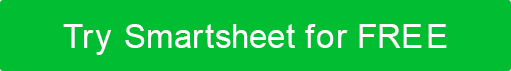 [ ORGANIZATION NAME ]
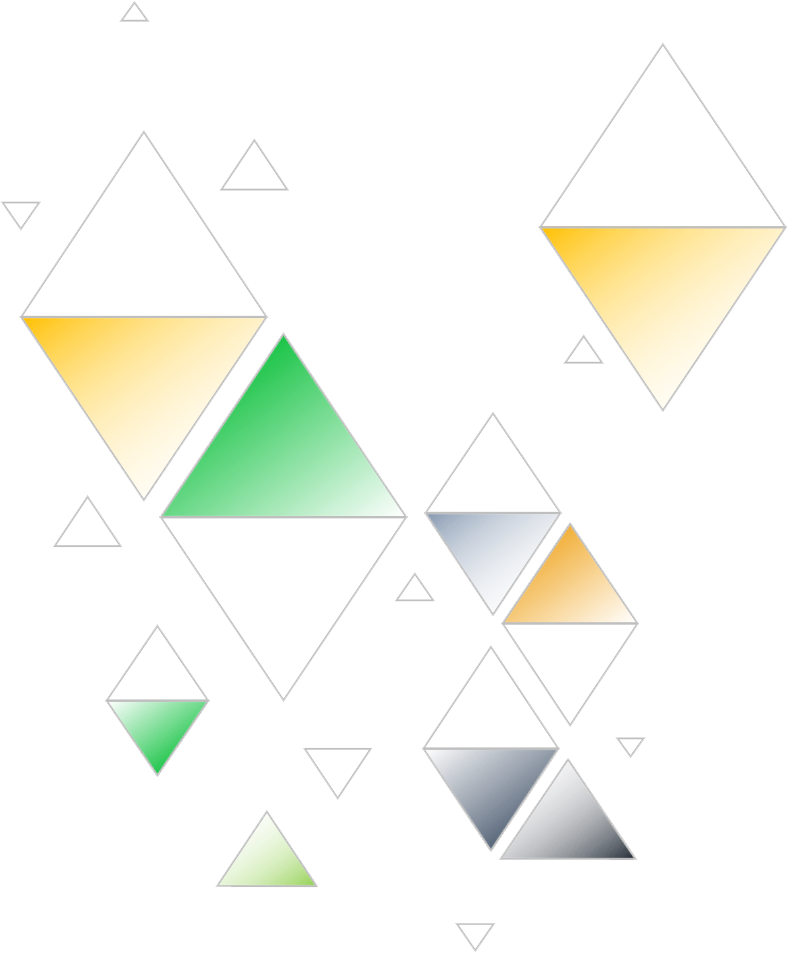 BRAND STORY IDEAS
CONTACT NAME
1111 Main Street
City, State 12345

000-000-0000
Email Address
BRAND GUIDE  –  STORY IDEAS
YOUR BRAND STORY
Explain the Who? the What? the Why? and the How? of the story behind your brand
PROJECT REPORT
YOUR BRAND STORY
WHO?
We provide EV charging stations at gas stations and retail chains across the U.S. Our customers are EV drivers who are looking for the convenience of being able to recharge their cars at more locations more frequently. Our EV charging stations are less expensive, easier to implement, and easier on the environment than those of our competitors.
WHY?
Our EV charging stations are the easiest to implement and the most cost effective in the industry (see attached data sheets). We also have more highly trained service people performing maintenance on our charging stations and a quicker turnaround time on service (see attached customer feedback charts). We offer premium service contracts and reasonably priced upgrades to our clients.
We’re a company that provides electric vehicle (EV) charging stations, and our mission is to be the world's largest EV charging provider and to reduce the environmental impact of fossil-fuel cars through our services. Our company values are customer commitment, integrity, constant improvement, and environmental friendliness. Our primary goal for our brand is to be a recognizable, reliable brand with locations across the US, Mexico, and Canada, where we can easily adapt to each customer's EV charging needs.
We want to improve the state of the world by switching as many drivers as we can to EVs for positive environmental impact. Our primary motivation is to be the world's largest EV charging provider and to reduce the environmental impact of fossil-fuel cars through our services.
WHAT?
HOW?
PROJECT REPORT
YOUR BRAND STORY
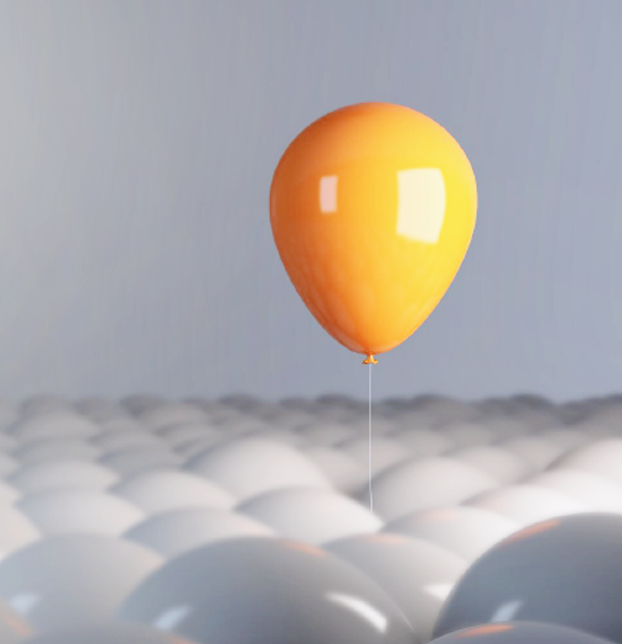 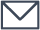 sales@smartsheet.com
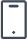 (844) 324-2360
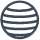 smartsheet.com
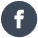 /smartsheet
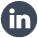 /company/smartsheet-com
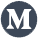 /@smartsheet
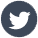 /smartsheet
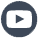 /smartsheet
©20XX. All Rights Reserved Your Organization.
PROJECT REPORT
BRAND GUIDE